2. Sexual relationships 
Premarital sex – sex before marriage
Cohabitation – living together without being married
Homosexuality – same-sex relationships
Extramarital sex – sex with someone other than husband or wife

Christian  attitudes
- Sex is a gift from God to be enjoyed between a married man and woman
-Sex was given to humans by God for the joy, pleasure and bonding of a married couple and to procreate. 
- All Christians are against adultery as it is stated in the 10 commandments and it breaks the wedding vows to be faithful.; as well as being condemned by Jesus. 
- Many Christians say that premarital and casual sex (promiscuity) is sinful 

Humanist and atheist attitudes
- Sex must be consensual (non-consensual = rape)
- Sex must be between people ‘of age’
- Adultery/cheating is offensive
- No payment should be made for sex
- Sex should be safe; barriers should be used to prevent disease and unwanted pregnancies
1. Marriage
Christian attitudes
Jesus taught that:
- Marriage was established by God when he created humans: ‘But at the beginning of creation God made them male and female. For this reason a man will leave his father and mother and be united to his wife, and the two become one flesh’ (Mark 10:6-8)
- In marriage, God joins the couple together in a sacred bond that humans have no right to break: ‘So they are no longer two, but one flesh. Therefore what God has joined together, let no one separate’ (Mark 10:9-10)
- Jesus believed in Monogamy 

Christian Church teaches that God created marriage because:
- Lifelong relationship or love, companionship and faithfulness
- Support and comfort of another and enjoy sex in the way God intended to procreate
- Children are brought up in a Christian family and become members of the church
- A sacrament in the Roman Catholic Church so is a sign of grace

Marriage is important in Christianity because:
- Marriage was created by God as a way of establishing and preserving society
- Marriage is the only acceptable way to have a sexual relationship

Humanist and atheist  attitudes
It is up to the individual to make a decision on the commitment within their relationships and accept that many couples choose to  live together without marriage (cohabitation). However, Humanists expect sexual relationships to be based on trust and respect and relationships should be exclusive. Many believe marriage is a good  for raising a family because it provides:
- A stable legal and financial backing for a relationship
- More social acceptance of the relationship
- More stable home for the family
- Public ritual to declare a couples love

How do Christians respond to non-religious attitudes?
Roman Catholics – object cohabitation and insist on no sex before marriage
Liberal Protestants – accept that couples may live together before marriage but should marry when they start a family. They would only accept pre-marital sex from those in long-term relationships where this is a natural path to marriage.
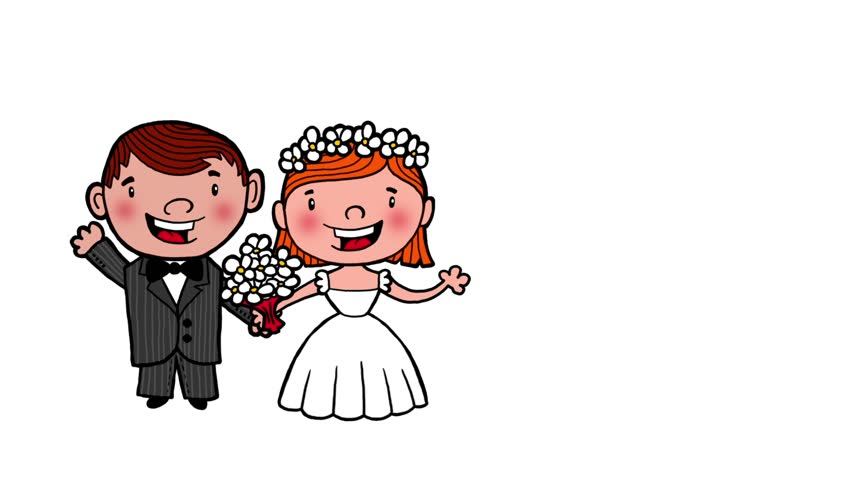 3. Families
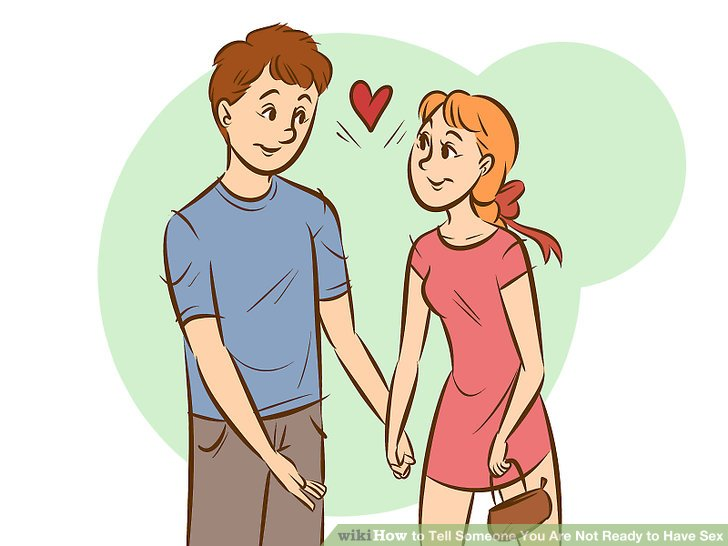 Christian attitudes
Family was created by God as a basic unit of society and the only place where children should be brought up. They are in a secure and loving environment and will come to love God and follow Jesus. Family is important to Christians because:
- The family is where children are introduced to the faith and attend church, Sunday school and celebrate festivals. 
- Family has a duty of teaching morals (right and wrong) to be good citizens
- Parents have a duty to ensure the physical and mental needs of children are met
- Children have a duty to look after their parents according to the 10 Commandments

Other Christian views
- There is a tradition dating back to Jesus that claims that there are more important things that marriage. Marriage is not compulsory and many feel that they can serve God best by remaining single e.g. Roman Catholic priests, nuns or monks. 
- Some Christians believe it is not the role of family to make Christians. Children should be educated to make up their own minds
- It is not a child's duty to obey their parents. A Christian family should encourage children to develop their own ideas which may be different from their parents. 

Humanist and atheist attitudes
Family is still important regardless of religion. Falling in love and starting a family is a goal in life for most. The purpose of family is:
- Bring up children safe and securely and that their needs are met
- Pass on moral values so that children become good citizens
- Provide emotional and financial support through life
Marriage and the family
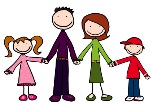 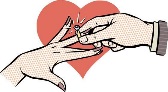 5. Family planning
Contraception
Something used to prevent pregnancy from occurring through sexual intercourse. A couple may choose to use contraception to control the number of children they conceive so that they can maintain a good standard of living for their existing family or if pregnancy would impact on the health of the mother.
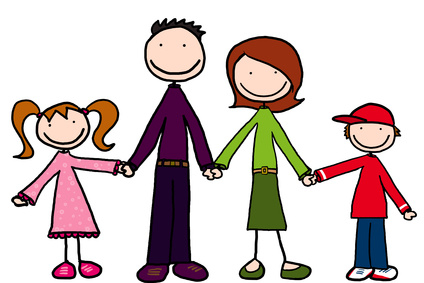 4. Support for families in the local parish
A parish is the area surrounding a local church. Each parish has a parish priest/vicar.  Local parishes help families by:
- Having local primary or secondary schools connected to the schools which provide Christian teachings, festivals and worship. They also finance the school building. 
- Family friendly worships
- Sunday Schools where children can learn about Christianity 
- Provide services for baptism and confirmation
- Many provide marriage counselling services to help those with martial problems
- Many run toddler groups or ‘messy church’ to help families to socialise
- Youth groups and groups such as brownies, cubs, scouts etc. 

The local parish helps out local families because:
- It is the responsibility of the parish to support families to bring up children in a loving and supportive environment
- The family is the place where children are introduced to the faith, the family need help to teach their children and involve them in the sacraments. This helps to grow the Christian family.
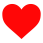 6. Divorce and remarriage
There has been a huge increase in the number of divorces between 1950 and 2018 because:
- New laws have meant divorce is much cheaper and easier to obtain
- Women are no longer prepared to accept unequal treatment from men
- Women are more financially independent and can afford to live well after divorce. 

Remarriage is now declining as more people choose to cohabit with their new partners, rather than marry. 

Christian attitudes 
Jesus in some areas of the Gospels seems to ban divorce and remarriage whilst in others accept it on the grounds of adultery. 
‘ I tell you anyone that divorces his wife, except for sexual immorality, and marries another woman commits adultery’ (Matthew 19:3-9)
7. Equality within the family
Christians have different attitudes to the roles of women in the family, due to there being 3 different attitudes in the Bible: 




















Attitudes:
8. Gender prejudice and discrimination
Gender prejudice – believing that one sex is superior to another based on feelings
Gender discrimination – putting prejudice into practice and treating people differently because of their sex
Sexism – discrimination, prejudice or stereotyping on the basis of gender.






 

















Christian groups that oppose gender discrimination
- The movement for the Ordination of Women (MOW) – group campaigning for the ordination of women in the Church of England and succeeded in 1993 with the first ordained female priest. 
- Women and the Church – campaigning for gender equality in the Church of England and succeeded in 2013 with the first female bishop. 
- Catholics Women Ordination – working to persuade the Vatican to allow Roman Catholic women to join the ordained ministers but have still not been successful. 

Atheist and Humanist attitudes
Humanist are against sexism and promote women’s rights. They believe that it is wrong for religion to discriminate against women and refuse to ordain them should be made illegal. However, recent surveys have shown that there is still an issue with gender prejudice and discrimination in society showing that many non-religious people still have this mindset.
Exam practice
Part A questions (3 marks)
- Outline  3 ways in which religious community supports families
- Outline 3 types of families
- Outline  3 religious beliefs about sexual relationships
- Outline 3 beliefs about the purpose of the family 
- Outline  3 religious beliefs about marriage

Part B questions (4 marks) (PEX-PEX)
- Explain 2 reasons why some believers disagree with contraception 
- Explain 2 religious attitudes to same sex marriage 
- Explain 2 religious beliefs about non traditional families
- Explain 2 religious beliefs about sex outside marriage
- Explain 2 ways that children can be introduced to their faith

Part C questions (5 marks) (PEX-PEX-EVEX)
- Explain 2  ways in which religious believers respond to divorce
- Explain 2  religious beliefs about homosexuality 
- Explain 2 religious beliefs about  gender equality 
You need to include a source of wisdom and authority (SoWA)!

Part D questions (12 marks) (DREAREY)
- ‘Christians should never treat women differently from men’
 Evaluate this statement considering arguments for and against. In your response you should:
Refer to Christian teachings
Refer to different Christian points of view
Reach a justified conclusion

- ‘Christians should never divorce’
 Evaluate this statement considering arguments for and against. In your response you should:
Refer to Christian teachings
Refer to different Christian points of view
Reach a justified conclusion

- ‘Parents don’t need help from the local parish church to raise their family’ 
 Evaluate this statement considering arguments for and against. In your response you should:
Refer to Christian teachings
Reach a justified conclusion

- ‘Non-religious people have the most sensible attitude to homosexuality’ 
 Evaluate this statement considering arguments for and against. In your response you should:
Refer to Christian teachings
Refer to different Christian points of view or non-religious views
Reach a justified conclusion

- ‘The family is more important for Christians than non-religious people’
 Evaluate this statement considering arguments for and against. In your response you should:
Refer to Christian teachings
Refer to different Christian points of view
Reach a justified conclusion
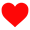